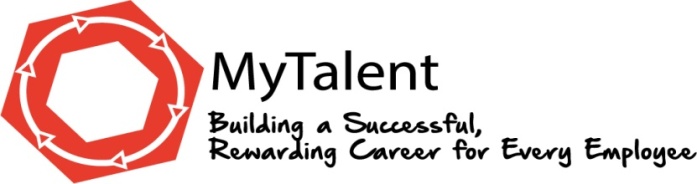 Evaluation Orientation Teacher & Licensed Support Staff with NCEES process
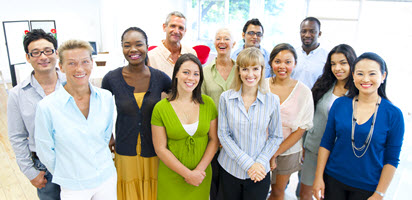 2016-2017
MyTalent
All evaluation activities will be completed in the MyTalent system:
https://cms.truenorthlogic.com

Username: CMS email/network login
Default Password: Cm$##### (# = last 5 digits of user’s social security number

After the initial login, users will be prompted to change the password to one that is easier to remember and more secure.
CMS Human Resources • 2014-15 • 2
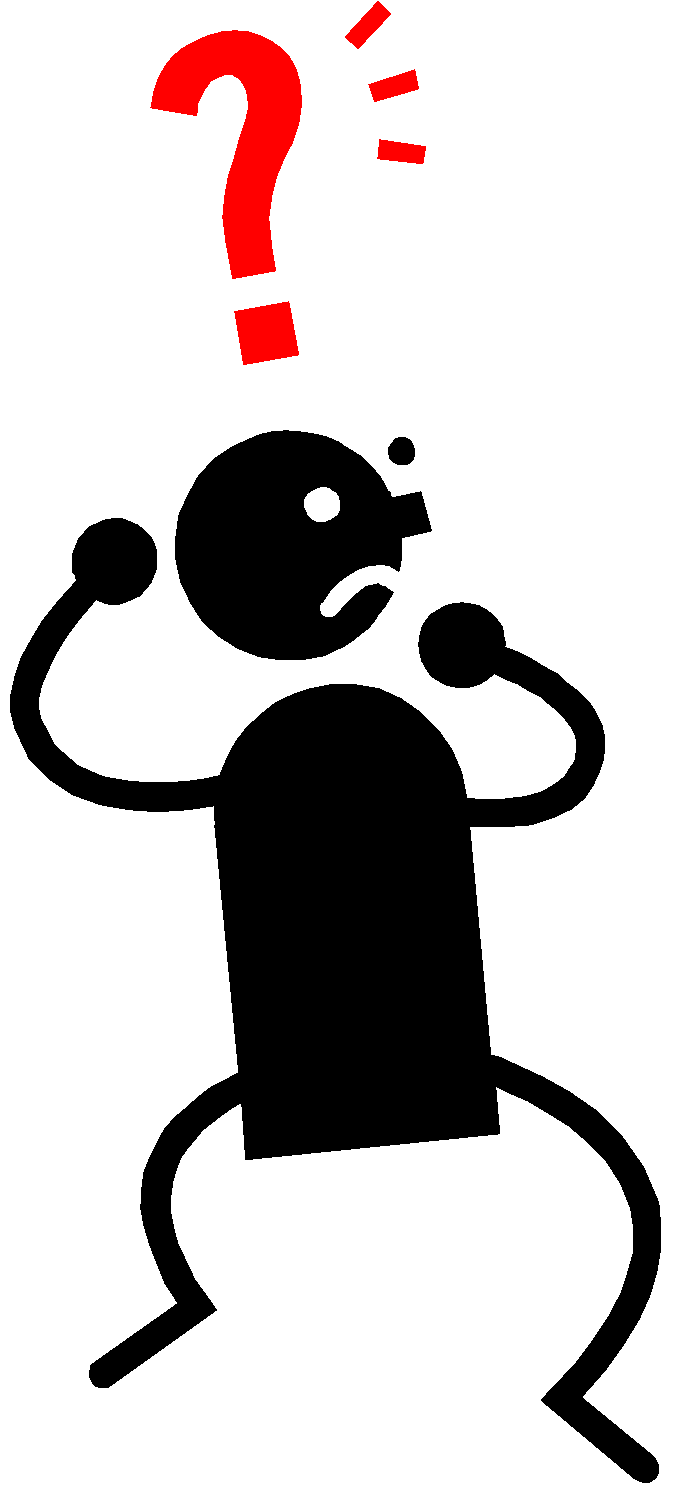 NCEES?
What is NCEES?
NCEES is an acronym for North Carolina Educator Evaluation System.
Which positions follow a NCEES process?
All classroom teachers
And these licensed support staff positions:
Media coordinators (specialists)
School counselors
School social workers
School psychologists
Instructional Technology Facilitators
Speech-Language Pathologists
Occupational Therapists
Physical Therapists
Career Development Coordinators/Academy Coordinators
Teacher Leadership Specialists (specified dept. positions only)
NCEES Evaluation Process Cycle
Beginning of School Year
STEP 1:
Training and Orientation
Training
Before participating in the evaluation process, all  teachers, principals and peer evaluators must complete training on the evaluation process. Online courses for teachers and licensed support staff are available in the Professional Learning module in MyTalent.
Orientation
Within two weeks (10 business days) of employee’s first day, the principal/supervisor will provide an orientation to the evaluation process and access to these materials*:
Evaluation rubric for the employee’s position
Local (Policy GCO) and state teacher/support staff evaluation policy (ID Number: TCP-C-004) 
Schedule for completing evaluation process
CMS minimum performance expectation
*Links to orientation materials are available to employees in the Orientation step in MyTalent
[Speaker Notes: Resources in Red]
Before First Formal Observation
Self-Assessment
Using the Evaluation Rubric , the employee rates his or her performance and continues to reflect on his or her performance  throughout the year.
Professional Development Plan
Using the self-assessment and/or prior year summary evaluation, professional goals are developed for the current school year.
STEP 2:
   Self-Assessment, Goal Setting and Pre-Conference
Pre-Observation Conference 
Before the first formal observation,   
the evaluator meets with the employee to discuss: self- assessment,  professional development plan & a employee-provided written description of the lesson or activity to be observed.  
   Goal:  To prepare evaluator for the 
               observation.
Within the First Quarter
Component 5: Observations
The Observation Rubric is used to record observation feedback.    
How many observations?
Beginning Teachers (< 3 yrs experience) & Experienced Teachers in their 1st year in CMS :
3 formal* by administrator 
1 formal* by peer
Experienced Teachers with ≥ 3 yrs experience (and not in 1st year with CMS):  
3 total (1 must be formal*) on all standards if in license renewal year
2 total (informal) in off-cycle year (unless principal or teacher elects full evaluation plan) on Standards 1 & 4 only
Licensed Support Staff (NCEES):
There is no abbreviated plan for licensed support staff.
3 formal for beginning staff (< 3 yrs experience; or 1st year in CMS with ≥ 3 yrs) + 1 formal by peer
3 total (1 must be formal) for experienced staff with ≥ 3 yrs experience (and not in 1st year with CMS) 
EXCEPTION: 1 formal for all speech-language pathologists, physical and occupational therapists  (regardless of  experience level)

*Formal observation = 45  min. or entire lesson/activity
 Informal observation =  20 min. or entire lesson/activity
STEP 3:
Observation Cycle
(Administrative and 
Peer)
STEP 3:
Observation Cycle
(Administrative and Peer)
Component 6: Post-Observation Conference
The evaluator conducts a post-observation conference 
no later than ten school days after each formal observation. 
Strengths and areas for improvement are discussed 
as documented on the Evaluation Rubric.
Distinguished
Consistently and significantly exceeded basic competence on standard(s) of performance
NCEES Rating Scale
Accomplished
Exceeded basic competence on standard(s) of performance most of the time
Proficient
Demonstrated basic competence on standards of performance
Developing
Demonstrated adequate growth toward achieving standards during the period of performance, but did not demonstrate competence on standard(s) of performance
Not Demonstrated*
Did not demonstrate competence on or adequate growth toward achieving standard(s) of performance.
Not Looked For
Element not rated during this observation period
Not an option in the Summary Evaluation Form
*Note: If the “Not Demonstrated” rating is used, the evaluator must comment about why it was used.
[Speaker Notes: Now, think about this in the context of support services staff members.]
Before the End of the School Year
Component 8: Professional Development Plan
Evaluator conducts review of PDP goal success for the year.
STEP 4: 
Summary Evaluation and Goal Setting
Component 7: Summary Rating Form & Summary Evaluation Conference
Every element in Rubric is rated for the year
Every standard receives an overall rating for the year
Completed Summary Rating Form is reviewed with teacher
Based on summary evaluation ratings, the PDP plan type is determined for the following year:
Individual Growth Plans-“Proficient” or better 
Monitored Growth Plans-1 or more “Developing” ratings
Directed Growth Plans-“Not Demonstrated” or “Developing” rating for 2 sequential yrs.
Additional Information
Employees do not automatically start over at a Developing rating for all elements at the beginning of each year if there is evidence and/or artifacts to support a higher rating.
Ratings are determined by the employee’s overall performance compared to the description of the indicators within the elements at the time of the observation. 
Each observation should reflect a comprehensive review of an employee’s work, not just what was observed at the moment of the observation.
Conferencing Best Practices
Employee needs to have time to review evaluation prior to a meeting (suggestion-24 hours)
Employee does not have to sign at the time of the post-conference, but must sign within 5 days.
Signature represents acknowledgement that the evaluation was discussed with the employee
If employee does not agree with the evaluation, s/he can provide a written response and upload supporting artifacts
Evaluations should be a collaborative interaction between the supervisor and employee used to improve performance.
Supporting Resources
NC Department of Education Evaluation Wikispace: 
Select the icon for your position type on the home page.
These resources can be found there:
Evaluation Rubrics and User Guides
State Board policy for the evaluation process
Talent Management Intranet Site:
These and other resources can be found there:
Evaluation timelines
CMS policies for the evaluation process
Minimum performance expectations
CMS Indicators for the Teacher Evaluation Rubric
CMS Human Resources • 2014-15 • 12